Velkommen til Landskonference 2 2017
Rosborg Gymnasium, Vejle
18. november 2017
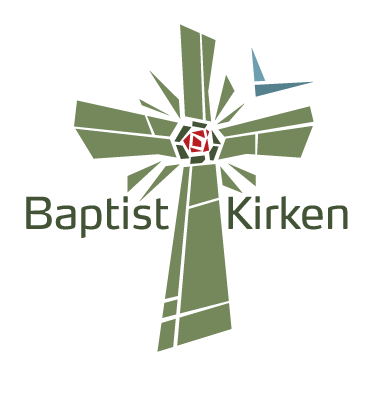 Landskonference 2 2017
Dagsorden LK2-2017
Pkt. 1. Konstituering
	- Valg af ordstyrere, sekretærer og stemmetællere
	Forelæggelse af dagsordenen
Pkt. 2. Forslag om vedtagelse af budget 2018 
Pkt. 3. baptist.dk – hvor går vejen? 
	Materiale udsendt til menighederne og med dagsordenen.
 	Forslag om overgangsordning, baptist.dk
Pkt. 4. Præster og menigheder
	Vejledende retningslinjer for studerendes 
	praktikophold i menigheder, udleveres på mødet.
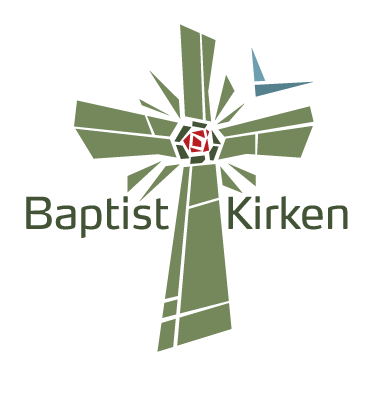 Landskonference 2 2017
Dagsorden LK2-2017
Pkt. 5 Orientering om den fremsatte lov for trossamfund udenfor Folkekirken.
 
Kalender: 
Temadag om International Mission d. 7. april 2018 kl. 10-16 i Aarhus
LK1: 25. og 26. juli 2018 på Lindenborg
Temadag om børn og unge 29. september 2018 i Odense
LK2: 24. november 2018 i Vejle
 
Pkt. 6 Eventuelt
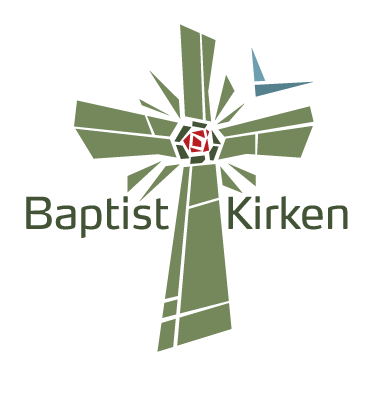 Landskonference 2 2017
Dagsorden LK2-2017
Pkt. 1. Konstituering
	- Valg af ordstyrere, sekretærer og stemmetællere
	Forelæggelse af dagsordenen
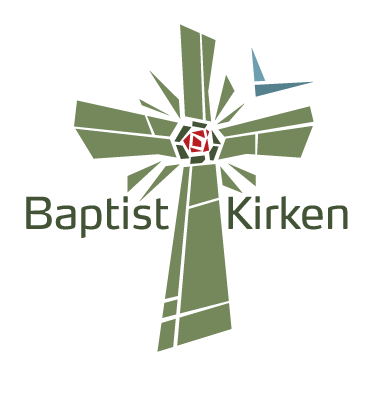 Landskonference 2 2017
Dagsorden LK2-2017
Pkt. 2. Forslag om vedtagelse af budget 2018
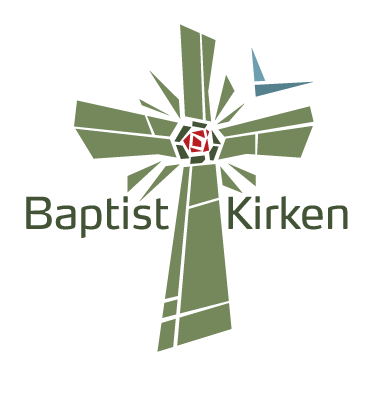 Landskonference 2 2017
Økonomisk status 31. oktober 2017Forventet resultat 31. december 2017
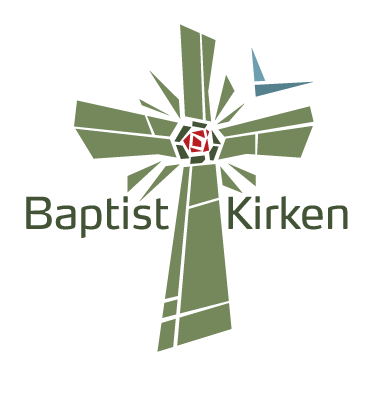 Landskonference 2 2017
Status 31.10.17

Basisindtægter i alt		    1.594.802 kr. (60%)
Bidrag fra menighederne    1.085.105 kr. (67%)

Tips/lotto primo nov. 	        465.847 kr. (104%)

10 mdr. =83% af året
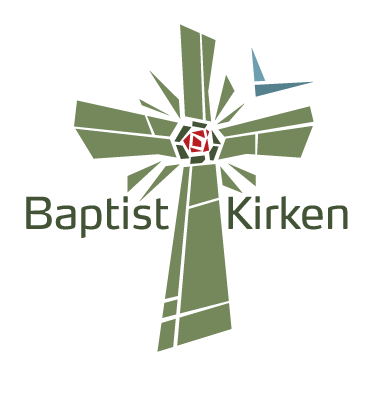 Landskonference 2 2017
Status 31.10.17

Basisomkostninger i alt		 2.398.085 kr. (84%)

Samlet set følges budgettet. Forskydninger mellem posterne.

10 mdr. = 83% af året
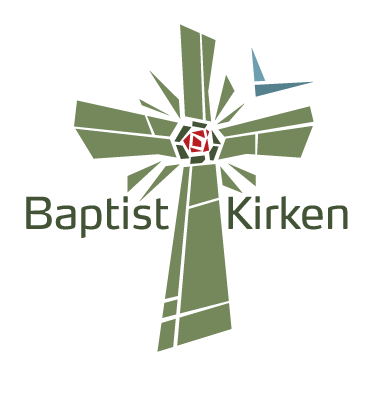 Landskonference 2 2017
Status 31.10.17
					2017		2016
Basisindtægter	1.594.802 kr. 	1.692.947 kr.
Heraf arv i 2016				    124.583 kr.
Basisomkostninger	2.398.084 kr.    2.202.416 kr.

Resultat			  -803.283 kr.	  -509.469 kr.
Excl. arv		   	  -803.283 kr.	  -634.052 kr.
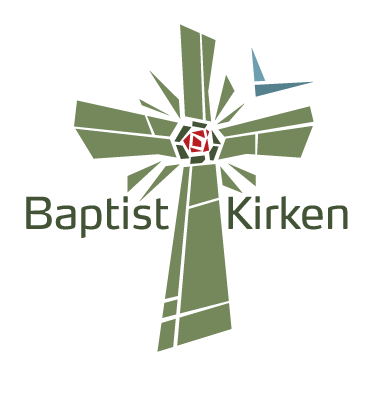 Landskonference 2 2017
Forventet resultat 31.12.17
							
				  31.12.17	    Budget
Basisindtægter	2.708.845 kr. 	2.679.500 kr.
Basisomkostninger	2.872.055 kr.    2.853.200 kr.

Resultat			  -163.210 kr.	   -173.700 kr.
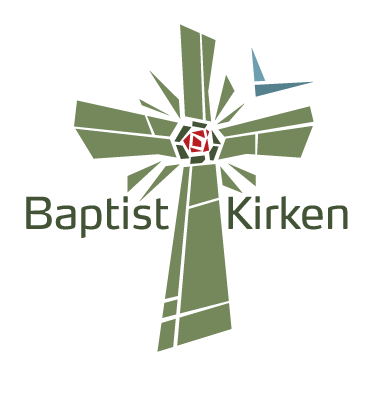 Landskonference 2 2017
Budgetforslag 2018
Basisindtægter 2.709.500 kr.
								regnsk.
			   	    2018		   2017		  2016___
Menighedernes bidrag	1.650.000 	 1.630.000	1.601.430
Projektbidrag – egne		   215.000	    225.000	   217.806
Projektbidrag, eksterne	   200.000	    180.000	   202.327
Tips/lotto og momskomp.	   475.000	    475.000	   516.344
Renter				   140.000	    140.000	   172.887
Andet				     29.500  	      29.500	     41.984
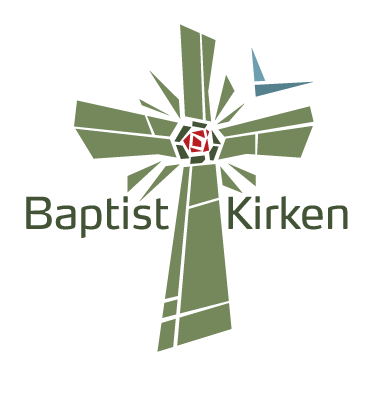 Landskonference 2 2017
Budgetforslag 2018
Basisomkostninger 2.876.200 kr.
								  regnsk.
			   	      2018	      2017	    2016___
Ledelsen – møder mv.		     86.000 	      82.000	      76.279
Lønninger mv.			1.642.000	 1.636.000	1.574.857
Møder, rejser ansatte		   145.000	    150.000	    134.639
Drift og sekretariat		   308.000	    306.000	    286.721
Mellemkirkeligt arb.		   190.200	    190.200	    172.873
Aktiviteter			   325.000  	    320.000	    287.679
Andre omkostninger		   180.000	    169.000	    199.278
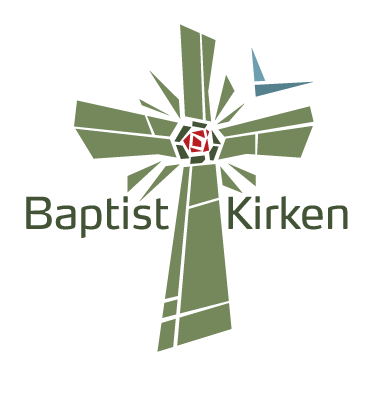 Landskonference 2 2017
Budgetforslag 2018
regnskab
		            __2018	   2017	         2016___
Indtægter		 2.709.500	2.679.500	     2.903.922
Omkostninger	 2.876.200	2.853.200	     2.732.326

Resultat		  -166.700	  -173.700	        171.596
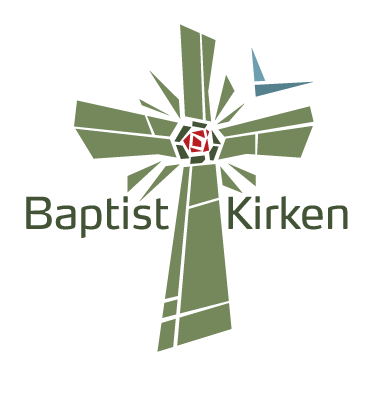 Landskonference 2 2017
Dagsorden LK2-2017
Pkt. 3. baptist.dk – hvor går vejen? 
	Materiale udsendt til menighederne og med dagsordenen.
 	Forslag om overgangsordning, baptist.dk
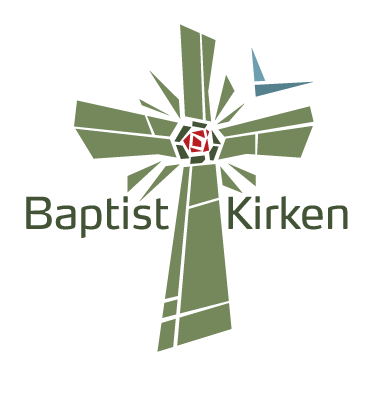 Landskonference 2 2017
Fremtidens baptist.dk
baptist.dk som et postomdelt blad
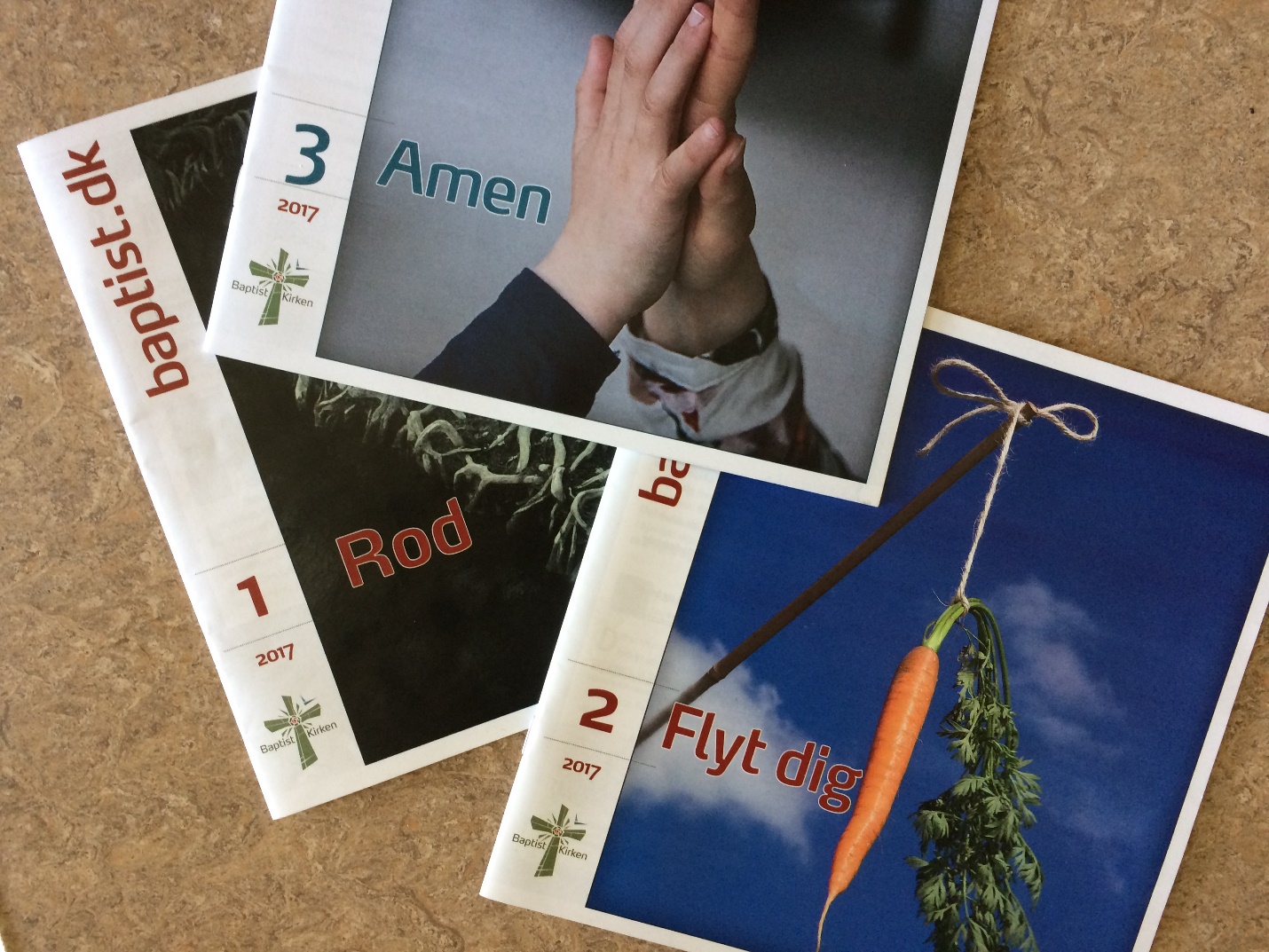 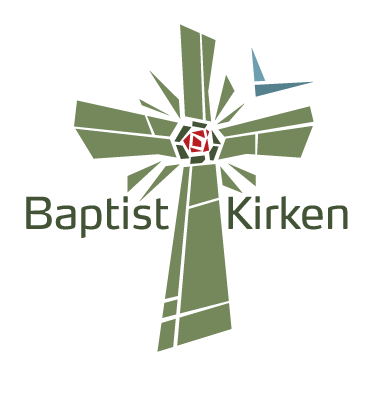 Landskonference 1- 2017
Web-magasinet
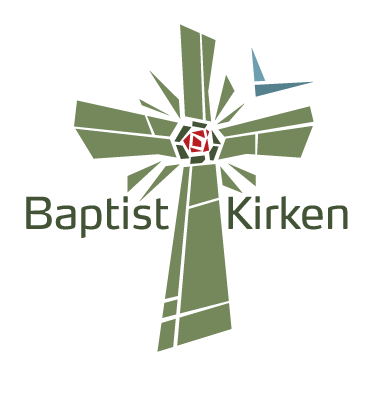 Landskonference 2 2017
Facebook gør reklame for web-magasinet
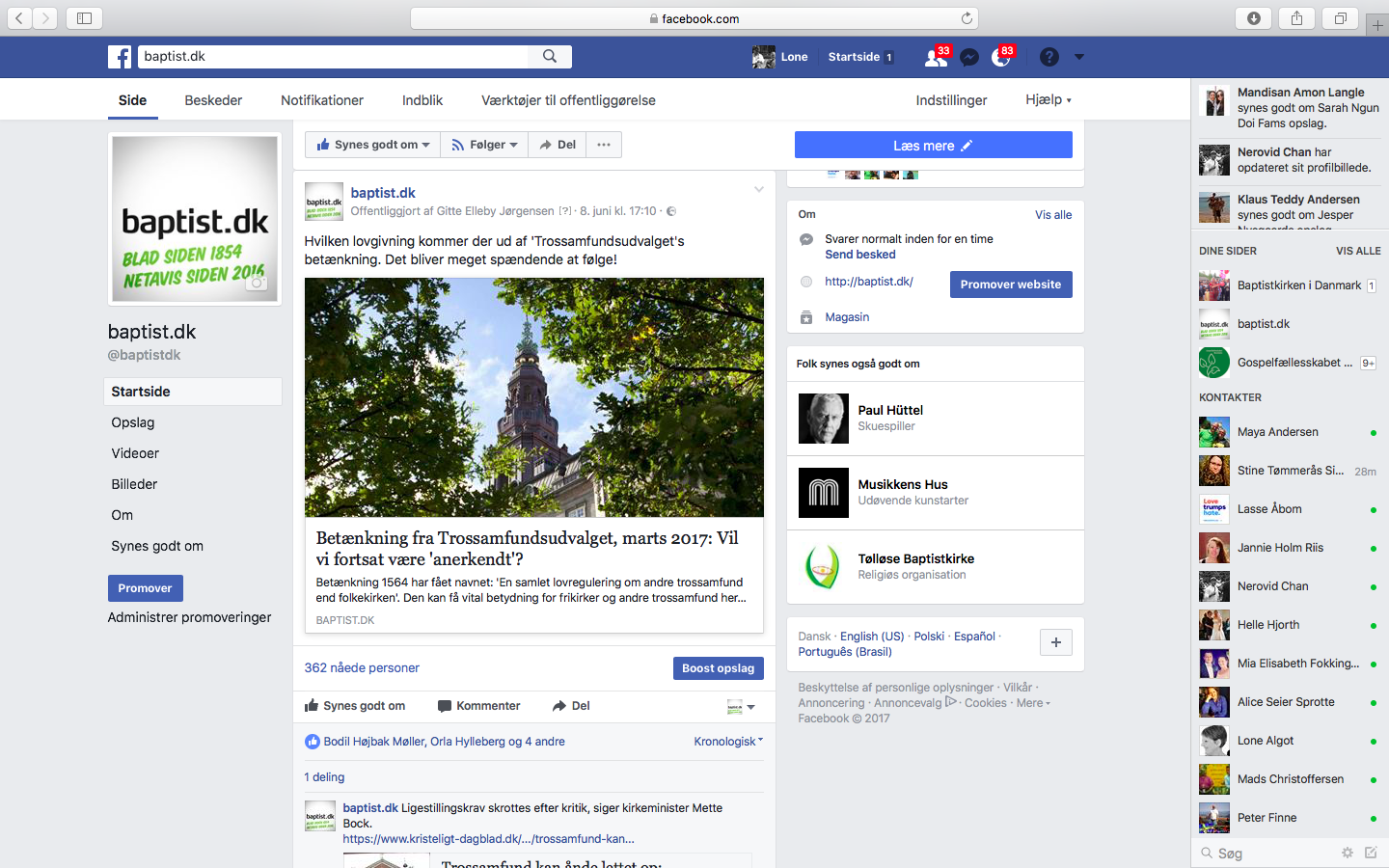 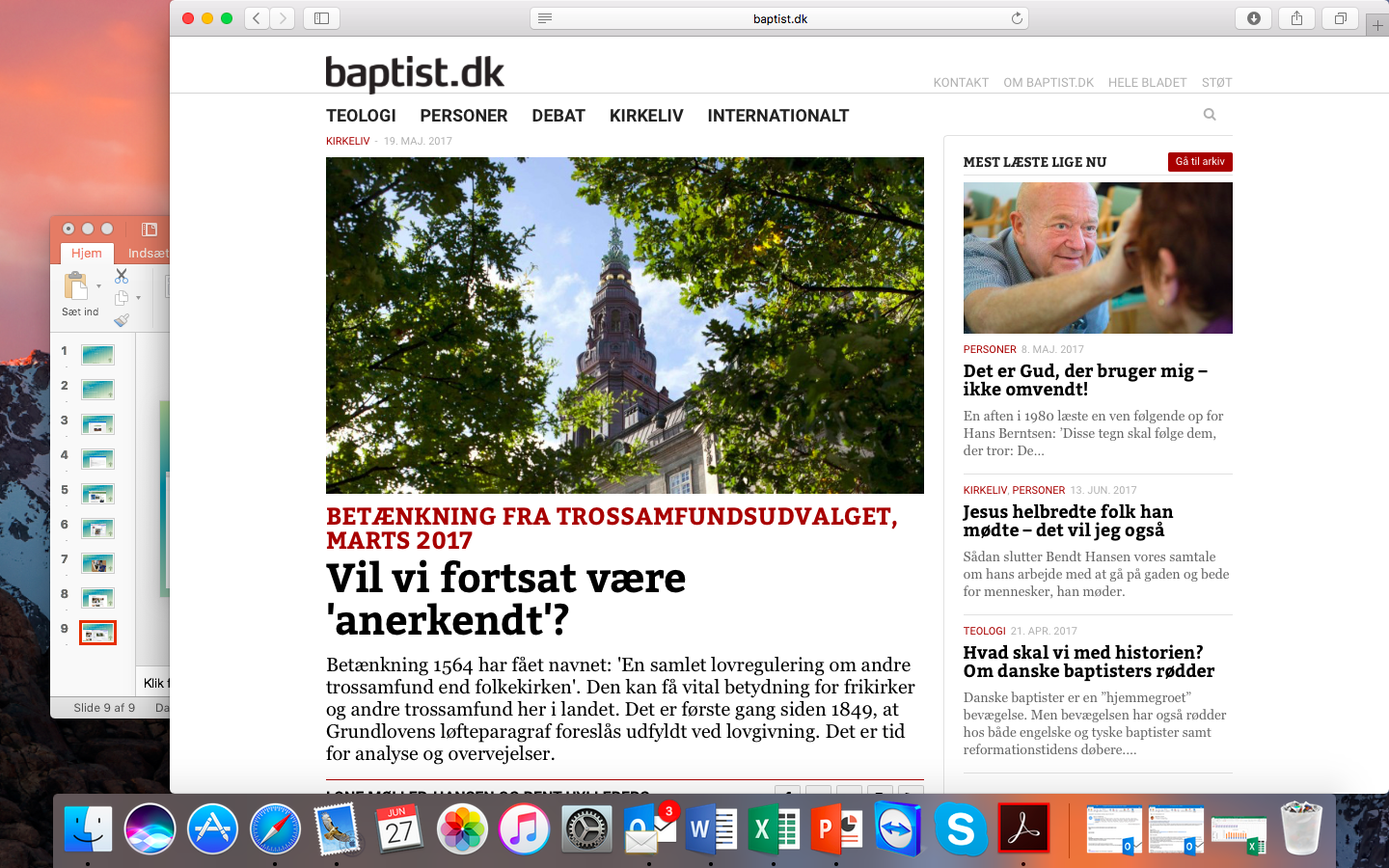 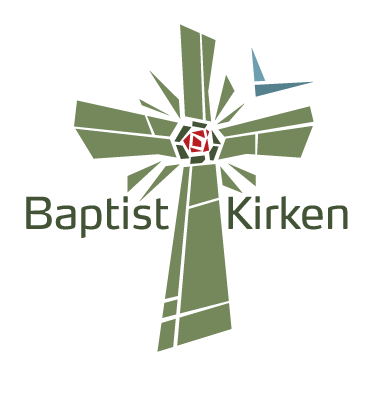 Landskonference 2 2017
[Speaker Notes: Brugt 5 min.]
Økonomi i baptist.dk
Udgifter i alt 2016: 			Indtægter i alt 2016
										418.677 kr.
						+ offentligt bladtilskud  44.950 kr.
488.655 kr.									463.627 kr.														
Underskud i 2016            25.028 kr.
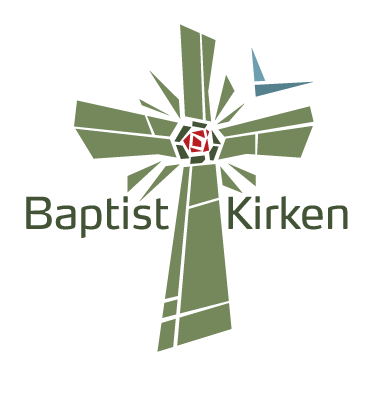 Landskonference 2 2017
[Speaker Notes: 25 minutter er gået?
Nu kommer der noget fakta på skærmen
Denne information og mere baggrund omkring økonomien sendes ud til menighederne efter ferien, så I kan drøfte det frem til LK2.]
Økonomi i baptist.dk
Indtægter i alt – svagt vigende, og vi har opbrugt opsparingen
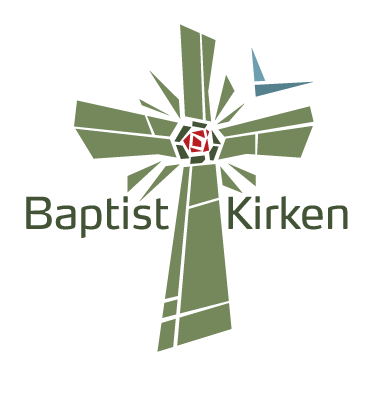 Landskonference 2 2017
[Speaker Notes: Ikke katastrofalt, faktisk er det fantastisk at vi har kunnet opretholde et blad i ti år, sendt til alle, vi gerne ville sende det til i vores menigheder og kontaktflader!
Men dette er rettidig omhu. Det er nu, vi skal beslutte, hvad vi vil frem fremtidens blad – både hvad angår formålet – og økonomien dertil!]
Kahoot fra LK1
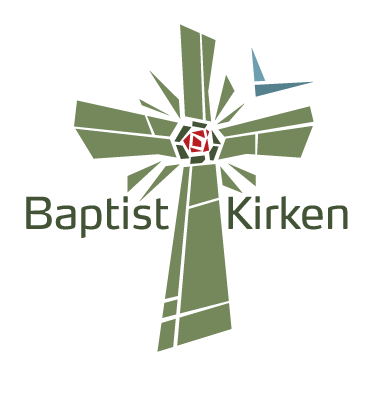 Landskonference 2 2017
[Speaker Notes: Brugt 5 min.]
Kahoot fra LK1
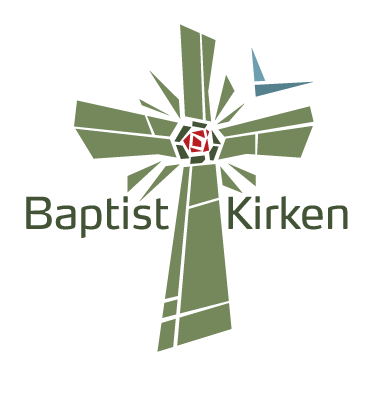 Landskonference 2 2017
[Speaker Notes: Brugt 5 min.]
Kahoot fra LK1
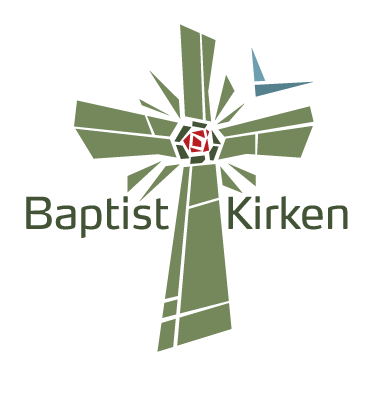 Landskonference 2 2017
[Speaker Notes: Brugt 5 min.]
Kahoot fra LK1
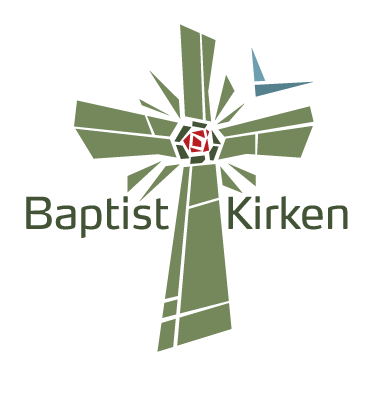 Landskonference 2 2017
[Speaker Notes: Brugt 5 min.]
Kahoot fra LK1
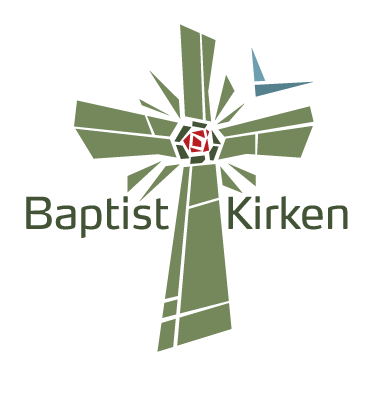 Landskonference 2 2017
[Speaker Notes: Brugt 5 min.]
Hvad vil vi med baptist.dk? Indhold
Redaktionen har villet ”både-og”
Et missionalt blad - spejderforældre, gospelkor/-forældre…
Sammenhængskraft og identitetsskabende - for baptister og om baptister
Skal vi vælge fokus?
Hvad har I talt om i jeres menighed?
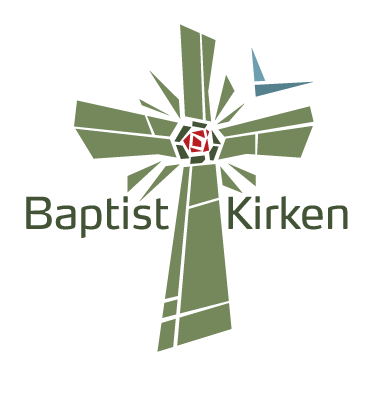 Landskonference 2 2017
Hvad vil vi med baptist.dk? Indhold
Vi laver en læser-undersøgelse for at afklare, hvilke artikler der bliver læst mest. Både i det trykte blad og på nettet.
Anne Gjerrild og Casey Tuminello fra Kristuskirken/regen hjælper med det.
Svar på spørgeskemaet, når du får det: 
BaptistKirkens nyhedsbrev
Din menigheds nyhedsbrev
Via link i bladet
På spørgeskemaet, som du kan få med hjem fra LK2.
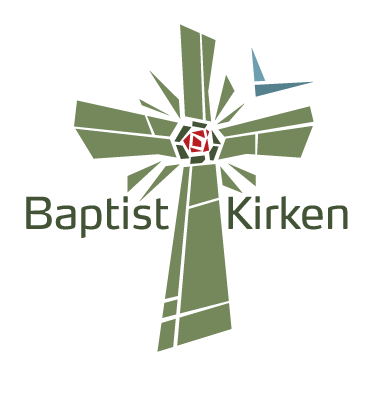 Landskonference 2 2017
Økonomi i det trykte blad!
Vi vil under alle omstændigheder have udgifter til en redaktion og en redaktionssekretær.  Min. 100.000 kr. om året.

De første 1000 blade koster 22,02 kr. pr. blad, i trykning og forsendelse. Dertil kommer ca. 15 kr. i redaktionsudgifter.
Efter de første 1500 blade koster hver blad, vi sender ud med posten, 6,43 kr.
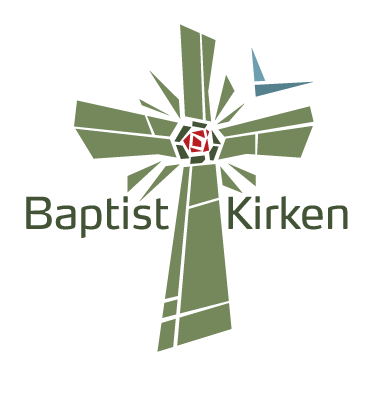 Landskonference 2 2017
Hvad vil vi med baptist.dk?  Økonomi
Den reelle besparelse er 69.588 kr. pr. blad vi ikke laver, trykker og sender ud med posten.
Derfor anbefaler ledelsen, at vi skærer i antallet af numre, med mindre menighederne forpligter sig på at betale.
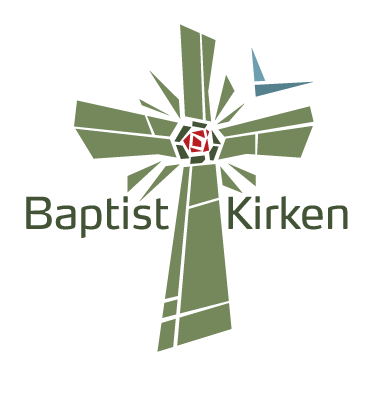 Landskonference 2 2017
Flere muligheder for fremtidens baptist.dk
Vi kan beslutte at fortsætte uændret. Pris: 490.000 kr./året. Så skal vi skaffe flere penge end nu. Spørgsmål: Vil menighederne betale? Vil dem, der allerede giver?

Vi kan vælge, at bladet skal blive til et rent web-magasin og ikke trykkes og udsendes. Pris: Min. 110.000 kr. til redaktør og redaktionssekretær. Spørgsmål: Besparelsen er stor, men vil giverne så fortsat betale? Og hvad med læsere uden computer?
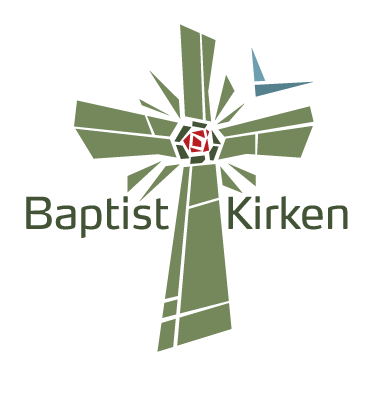 Landskonference 2 2017
[Speaker Notes: Sikkert mange flere muligheder, men det er dem, vi koncentrerer os om og som vi synes er mest relevante. 
10 min. er gået]
Flere muligheder for fremtidens baptist.dk
3) Vi kan trykke som nu og sende bladene til menighederne.Pris: 405.000 kr. Spørgsmål: Besparelsen er begrænset, og hvor mange læsere vil vi miste?
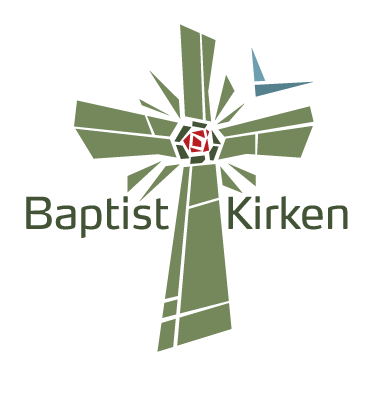 Landskonference 2 2017
[Speaker Notes: Sikkert mange flere muligheder, men det er dem, vi koncentrerer os om og som vi synes er mest relevante. 
10 min. er gået]
Flere muligheder for fremtidens baptist.dk
4) Vi kan bruge flere ressourcer på at lave et spændende webmagasin. Udvalgte artikler herfra kan udgives i fire årlige blade, som dels kan indeholde artikler fra web-magasinet og dels nye artikler, planlagt af en ny web-redaktion. De fire blade sendes fortsat ud med posten. Pris: 375.000 kr. Denne model kan sikkert realiseret fra 2019, og i 2018 udkommer baptist.dk som hidtil med f.eks. fem numre. 
Spørgsmål: Kan vi sammensætte en web-redaktion med stærk repræsentation af unge. Og vil giverne fortsat betale for færre blade?
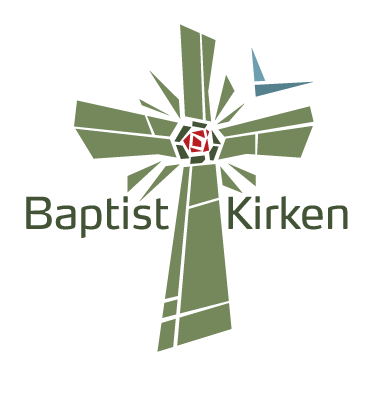 Landskonference 2 2017
[Speaker Notes: Sikkert mange flere muligheder, men det er dem, vi koncentrerer os om og som vi synes er mest relevante. 
10 min. er gået]
Hvordan kan vi skaffe flere penge?
Flere menighedsabonnementer?
De, der betaler, er dem, der glæder sig over baptist.dk og ser missionen i bladet. Vil de betale mere?
Flere, der vil testamentere penge til baptist.dk?
Hvordan kan vi få dem, der læser bladet digitalt, til at betale?
Vi har 600.000 kr. stående til kommunikation. 
    Skal vi bruge af dem?
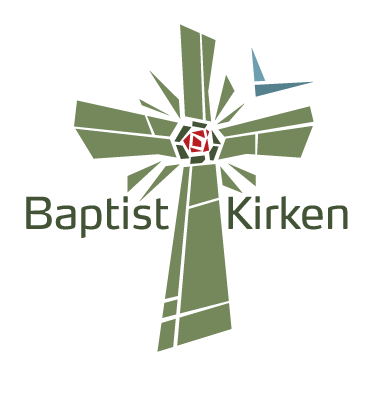 Landskonference 2 2017
[Speaker Notes: Det må I meget gerne komme med bud på ved LK2!]
Dagsorden LK2-2017
Pkt. 4. Præster og menigheder
	Vejledende retningslinjer for studerendes 
	praktikophold i menigheder, udleveres på mødet.
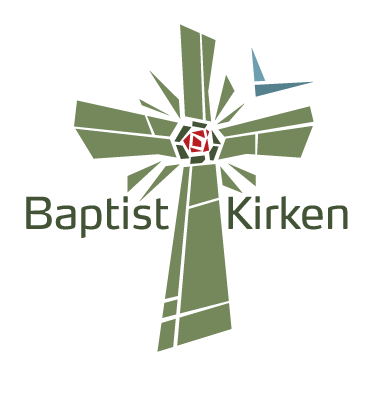 Landskonference 2 2017
Vedtaget på LK1
Støtte til studerende på BA-niveau på ikke-SU-berettigede teologiske uddannelser i en forsøgsperiode.
I en forsøgsperiode stiller BaptistKirken ressourcer til rådighed for maksimalt to studerende (2.500 kr. pr. måned pr. person) svarende til kr. 120.000 i en toårig periode. Midlerne tages fra BiDs uddannelsesmidler.
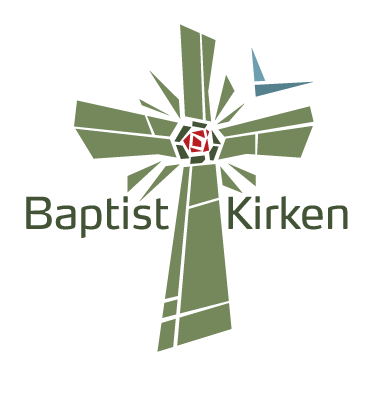 Landskonference 2 2017
Vejledende retningslinjer
1) Ansættelsesaftale og omfang
Der indgås en ansættelsesaftale mellem den studerende og praktikmenigheden.
Ansættelsens omfang aftales mellem den studerende og menigheden, men hvis den studerende følger et fuldtidsstudium, anbefales det, at ansættelsen svarer til ca. 20% (1 dag pr. uge) 
Aflønning følger BaptistKirkens løntabel.  (Kategori I)
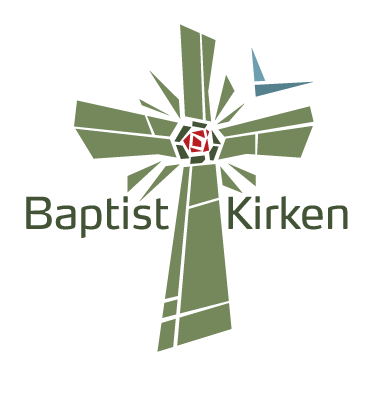 Landskonference 2 2017
Vejledende retningslinjer
2) Ansættelsens indhold
Den studerende indføres i en række tjenesteområder, der på sigt har med en ’præste-tjeneste’ at gøre. Menigheden skal opfatte sig selv som ’uddannelsesmenighed’ for den studerende. Menigheden udpeger et medlem af menighedsrådet, som den studerende relaterer til. En sådan relation indebærer andre arbejdsrelaterede dimensioner end mentor-relationen (pkt. 3).
Som en del af aftalen skal menigheden og den studerende indgå en aftale om de opgaver og deres omfang, der indgår i praktikaftalen, 
og som er realistiske i forhold til ansættelsens omfang. (Forventningsafstemning).
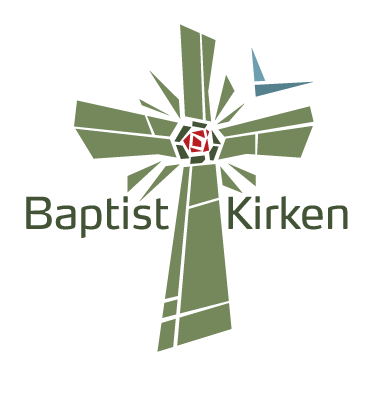 Landskonference 2 2017
Vejledende retningslinjer
3) Mentorordning
Den studerende skal tilbydes en mentor. Det vil ofte være praktikmenighedens præst, der varetager denne opgave. Hvis den studerende indgår aftale med en menighed uden præst, kan der indgås en mentoraftale med præsten fra en anden (nabo) menighed.
SALT-uddannelsens mentorvejledning kan i lettere revideret udgave stilles til rådighed for mentorer og studerende.
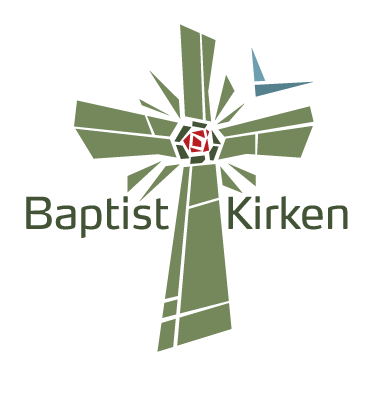 Landskonference 2 2017
Vejledende retningslinjer
4) Andre forhold
Baptistkirken i Danmark står gerne til rådighed med støtte og vejledning. Tjeneste- og uddannelsesudvalget, Personaleudvalget og Baptistkirkens ledelse kan på forskellige områder være behjælpelige for den studerende og menighederne.
Henvendelse rettes til generalsekretæren, der formidler kontakten til de forskellige aktører.
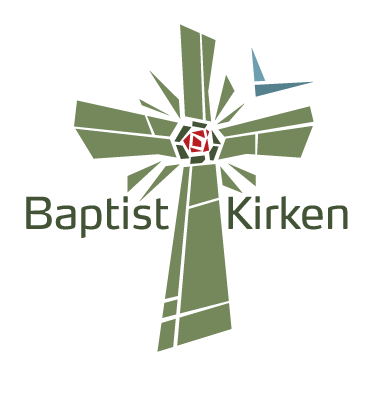 Landskonference 2 2017
Pkt 5. Den kommende trossamfundslov
Orientering ved Bent Hylleberg
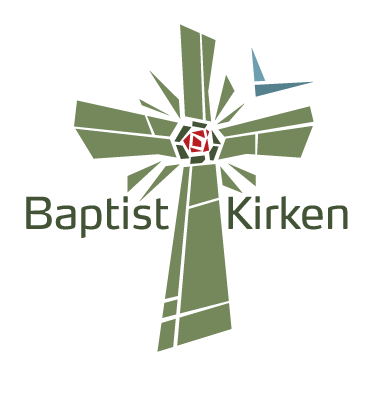 Landskonference 2 2017
Kalenderen
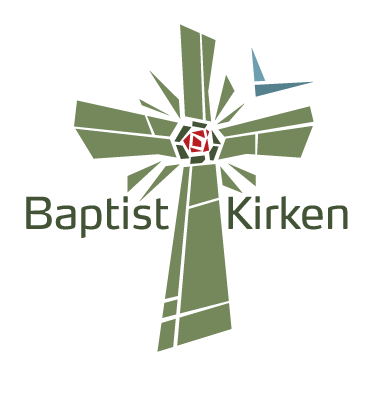 Landskonference 2 2017
Temadag om International Mission
7. April 2018 kl. 10-16  i Aarhus   ”Menigheder i Mission”Menigheder i mission v/ Peter Blum Samuelsen
Peter Blum er generalsekretær i Dansk Missionsråds Udviklingsafdeling

Menighedsbaseret diakoni i praksis v/ Julien Nsengiyumva
Julien er tidligere formand i Baptistkirken i Burundi og aktuelt leder af vores fælles børneprojekt i Burundi. Julien vil fortælle om at være partner med BID og om udfordringer og glæder ved missionsarbejdet i Burundi.
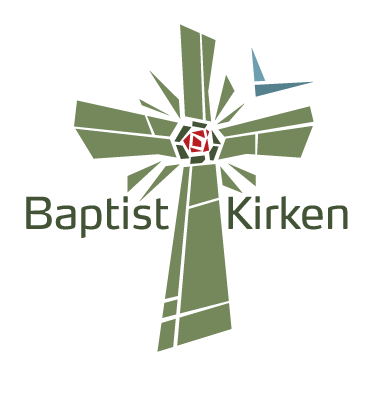 Landskonference 2 2017
[Speaker Notes: Afsluttende bemærkninger]
Temadag om International Mission
BaptistKirkens IM arbejde
BID’s missionsarbejde og menighedernes engagement v/ IM-sekretær Morten Kofoed 
Hvad gør menighederne - highlights fra 3-5 menigheder
Inspirationssamtaler i blandede grupper om menighedernes erfaringer og ønsker

Samtale om fremtidens IM
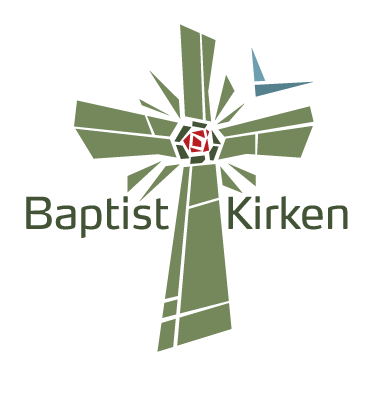 Landskonference 2 2017
[Speaker Notes: Afsluttende bemærkninger]
Kalenderen
LK1: 25. og 26. juli 2018 på Lindenborg
Temadag om børn og unge 29. september 2018 i Odense
LK2: 24. november 2018 i Vejle
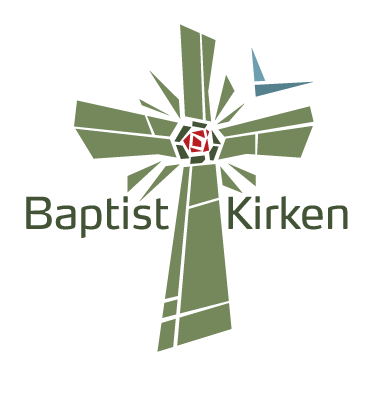 Landskonference 2 2017
Kalenderen
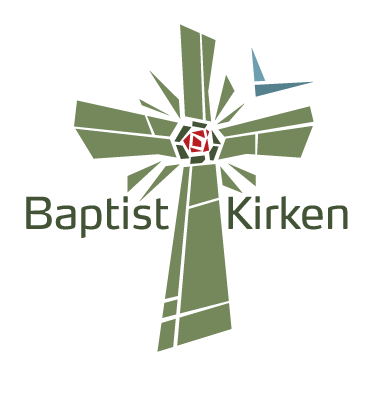 Landskonference 2 2017
Eventuelt
Pris: 15 kr./stk.

44 sider

34 daglige andagter og
fire input til gudstjenester

Bestil antal bøger
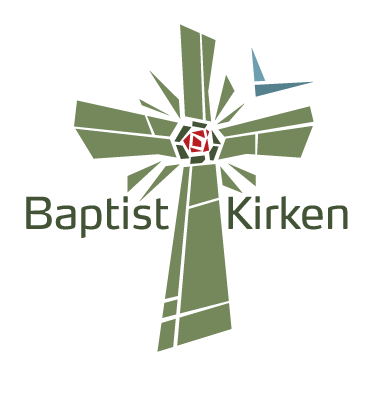 Landskonference 2 2017
Nadvergudstjeneste
Indsamling til EBFs nødhjælpsarbejde i Syrien, igennem baptister, der stadig er i Syrien.

Mobile Pay 22 99 64 83
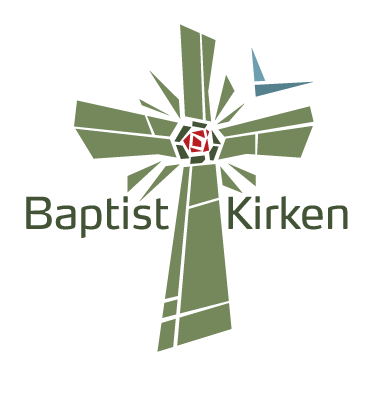 Landskonference 2 2017